Coach Route Searching System
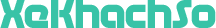 http://www.xekhachso.com
CRSS Team
Mr. Lương Trung Kiên
Supervisor



Lê Văn Quân	Bùi Công Tân	Phan Hoàng Ba	    Phạm Quang Thái
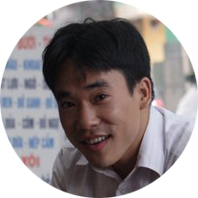 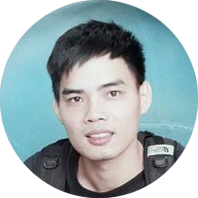 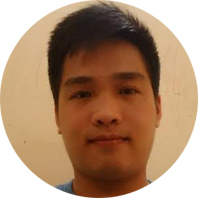 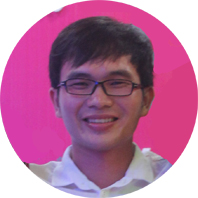 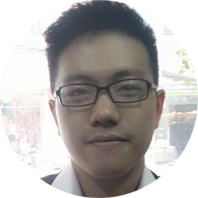 Contents
1
2
3
4
5
6
7
Contents
1
2
3
4
5
6
7
1.1 Background
Each year, millions of people need to move far away by coaches.
In Vietnam , Coach companies don’t have  websites or channels to introduce their routes,  phone numbers, services... to the passengers.
1.2 Our idea
Coach Route Searching System is a website informs that is designed for appropriate on demands in Vietnamese.
Allow users to search exactly, fully information from Coaches, Route to the district level, and price of tickets.
Helps the Coach companies to advertise, enhance all activities and manage information easier.
1.3 Similar existing systems
Analyzing system of   http://www.vexere.com
.
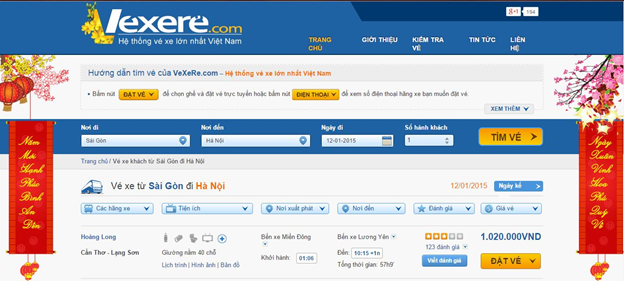 1.4 Expected system
Search coaches
Support method to catch coaches

Book ticket online
Contact by phone number

Proactive register all information to the website
Proactive updating information
Search
Book ticket
Manage data
Contents
1
2
3
4
5
6
7
2.1 System Process Model
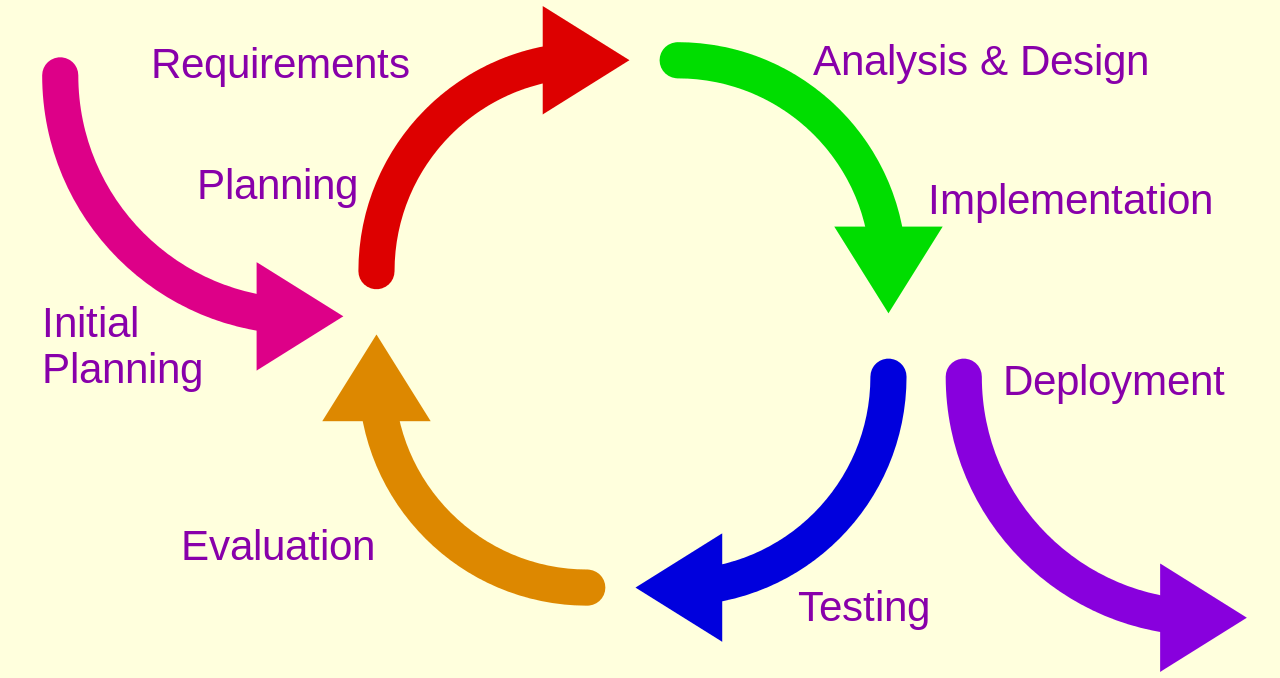 2.2 Roles and Responsibilities
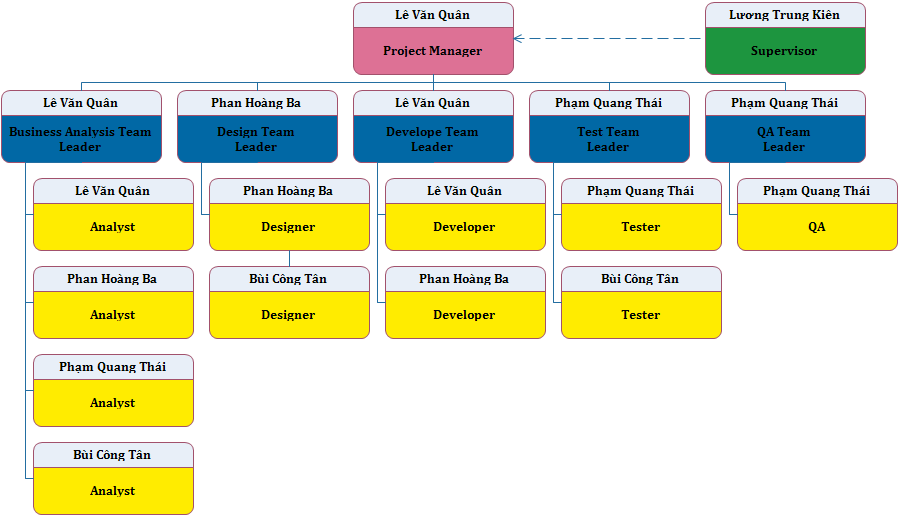 2.3 Task Plan
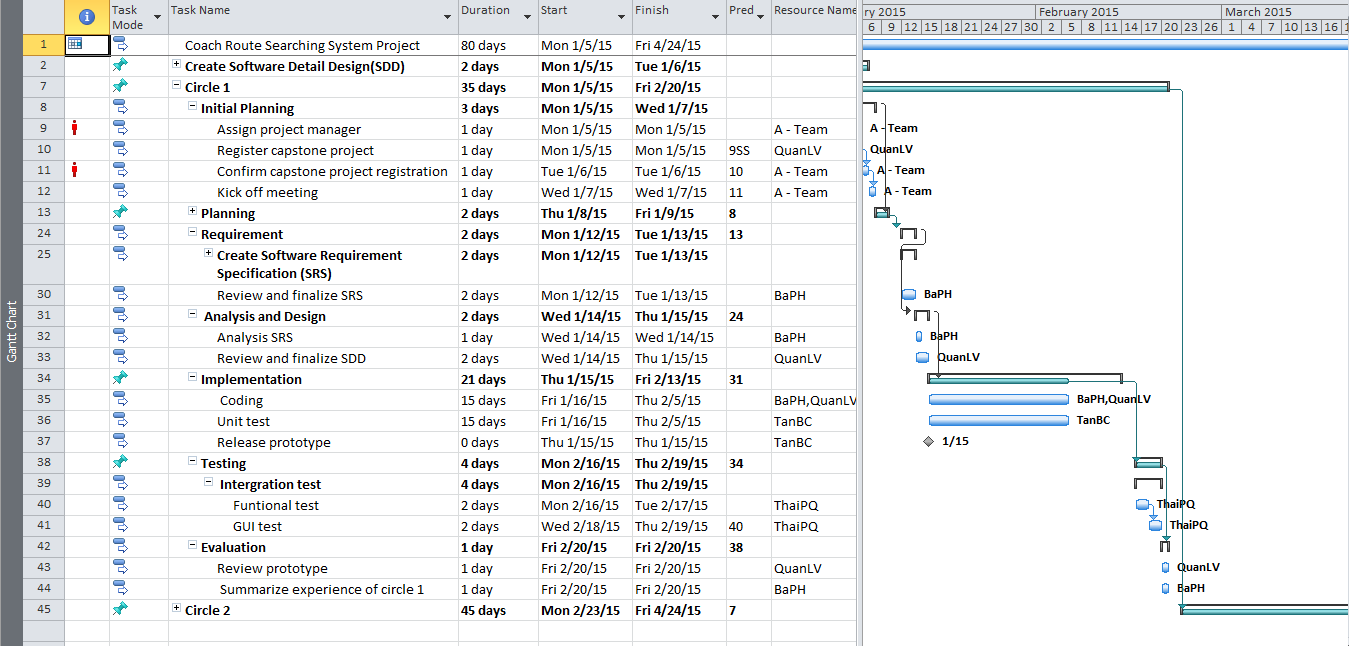 2.4 Tools and Techniques
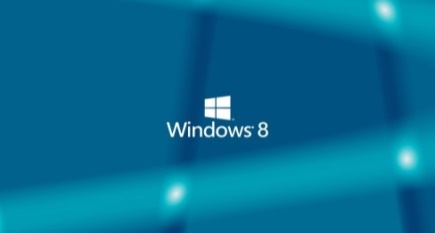 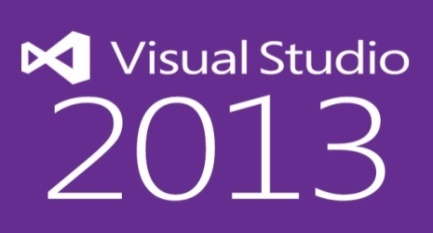 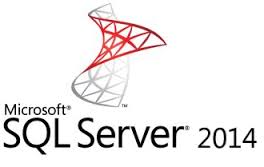 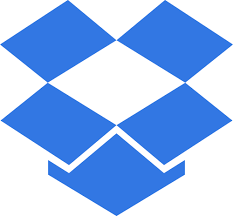 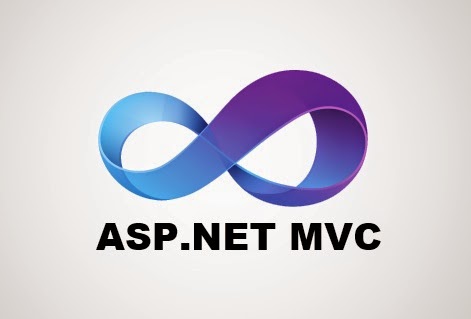 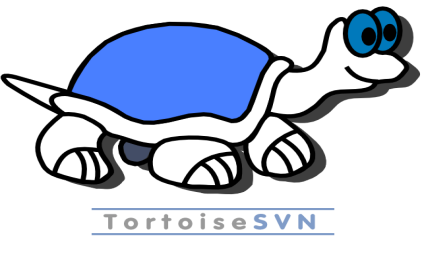 2.5 Project risk management
2.6 Communication Management
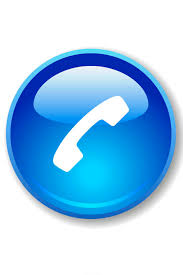 Kick-off meeting: 07/01/2015.
Team meeting: 4 days/week, Full time.
Location : Home, University Library.
Meeting with supervisor: 
Every Monday and Tuesday afternoon.
Communication : Phone, Email, FaceBook.
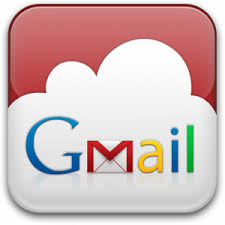 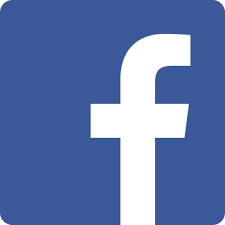 Contents
1
2
3
4
5
6
7
3.1 User Requirement Specification
Administrator: Manage all of information by using website manager.
Coach’s manager: manage their coach.
Passenger: Using website without login. Passenger can search for coach and book ticket.
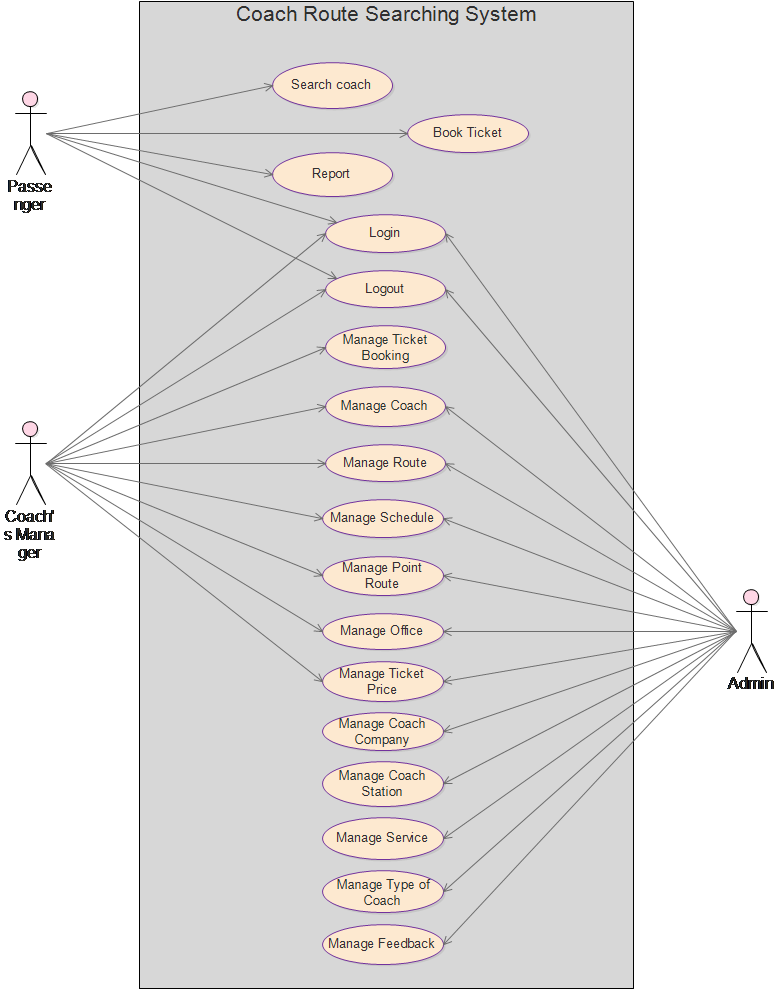 3.2 Functional Requirements
3.3 Non-functional Requirement
The user’s interface has to friendly, easy to use on each function.
Search capabilities fast and exactly.

User’s password is invisible for the system administration.
When user password is saved in database, it must be encrypted.


Must include coding standards and naming conventions documentations.
Code must be clearly commented, including class, method documentations
Usability
Security
Maintainability
3.4 HomePage Screen
3.5 Result Screen
3.6 Contact Screen
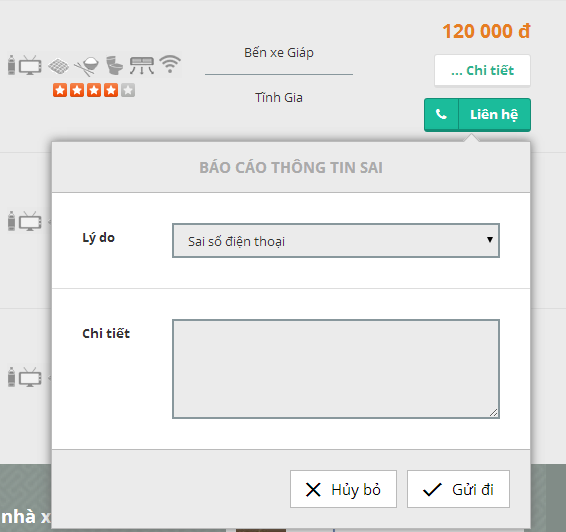 3.7 Filtering Result Screen
3.8 Book Screen
Contents
1
2
3
4
5
6
7
4.1 System Design
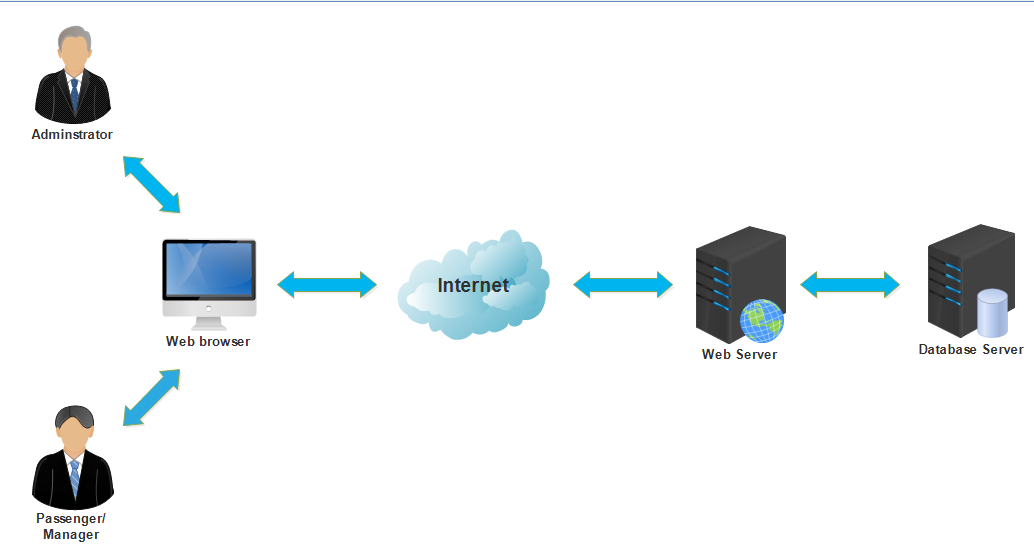 4.2 Architecture Design
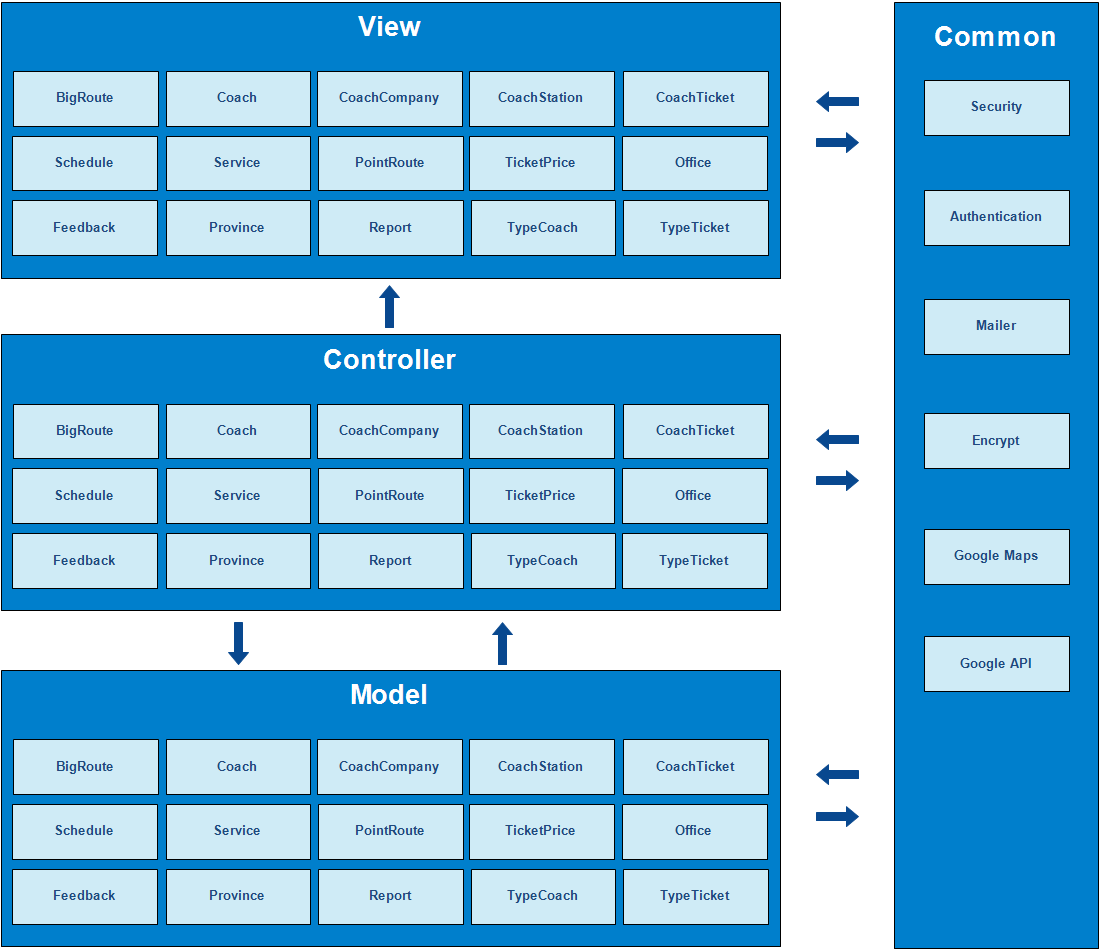 MVC Model
4.3 Detailed Description
Class Diagram
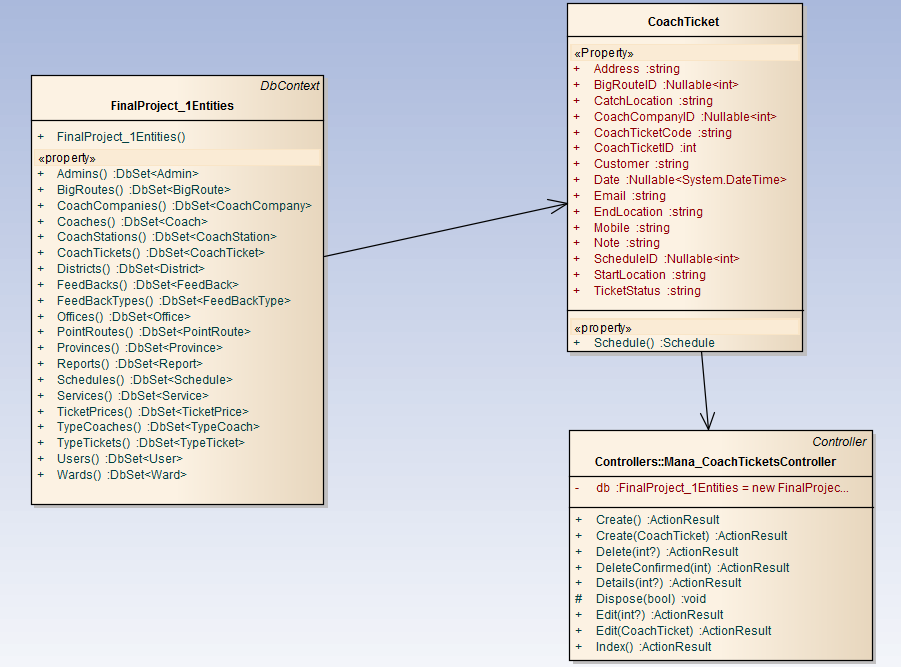 4.3 Detailed Description
Class explanation
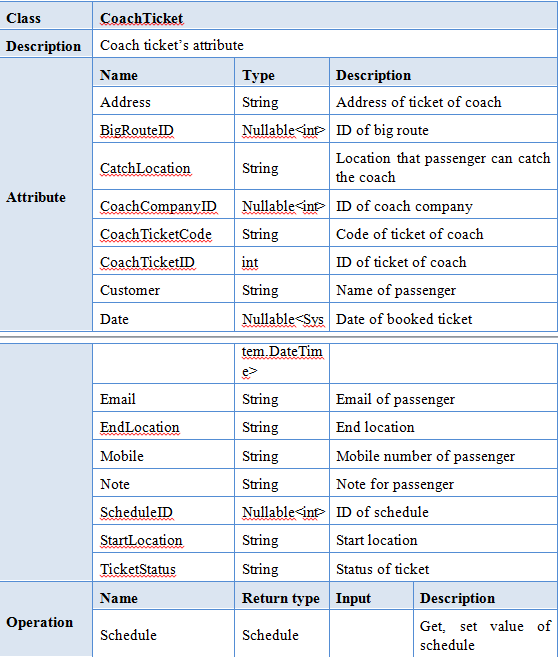 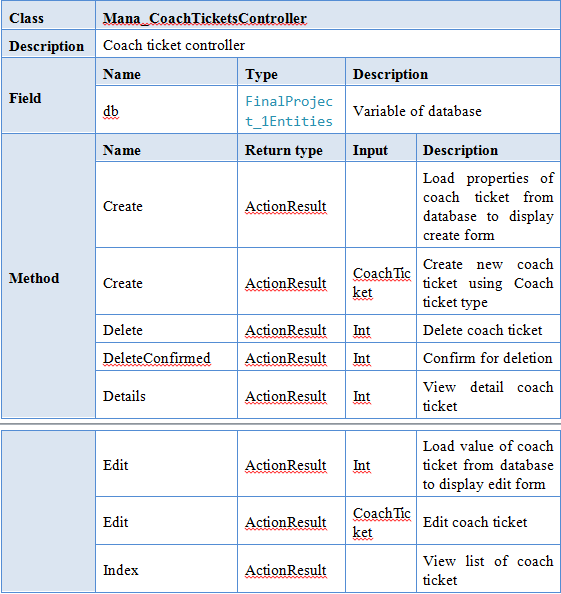 4.3 Detailed Description
Sequence Diagram
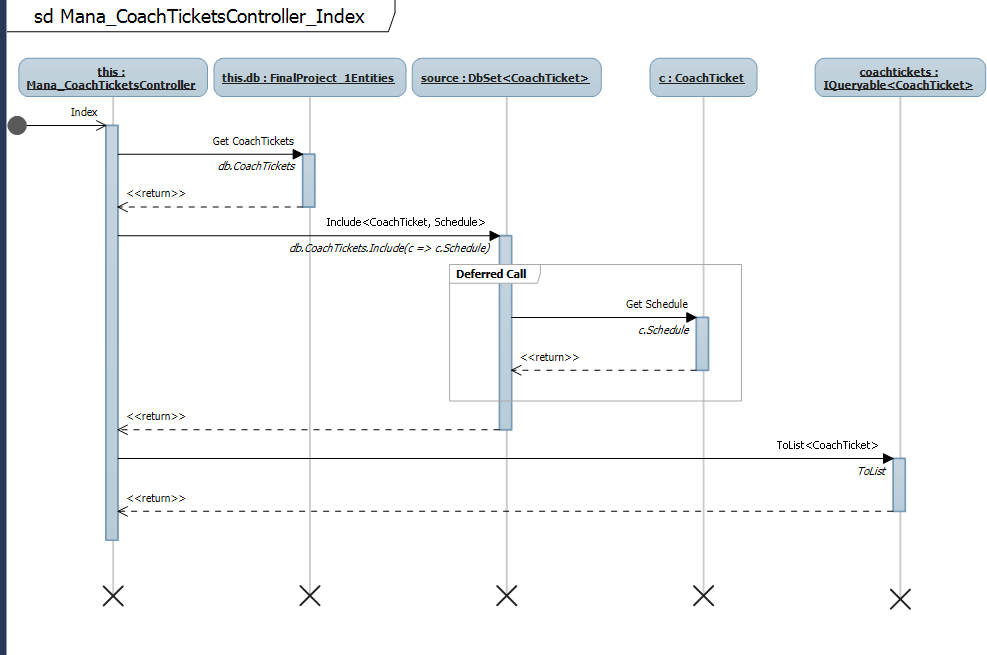 4.4 Database Design
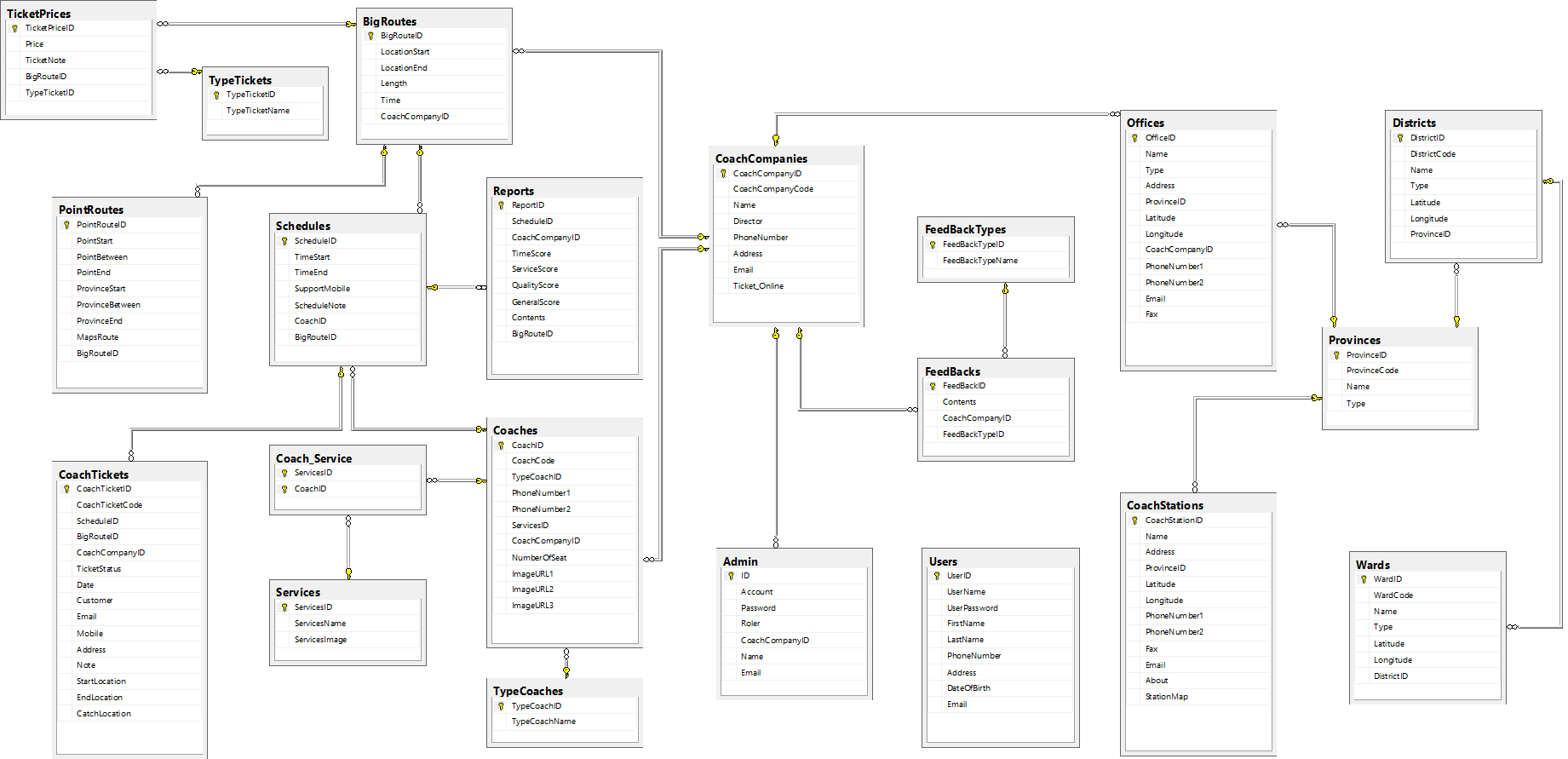 Contents
1
2
3
4
5
6
7
5.1 Development Environment
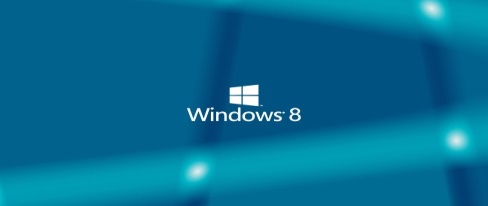 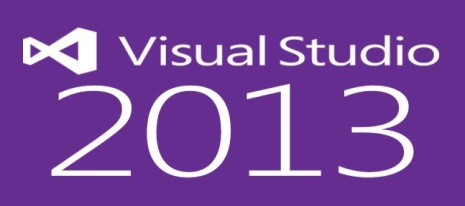 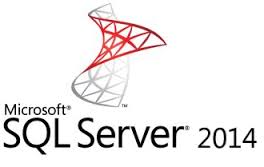 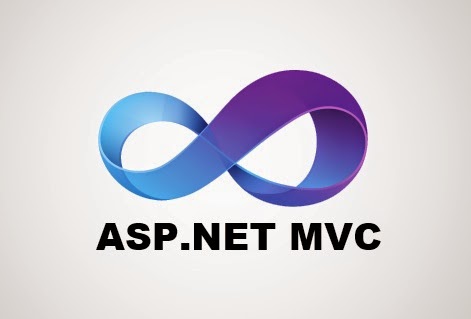 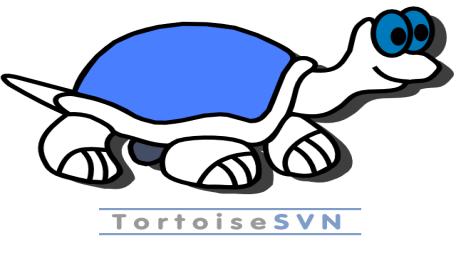 5.2 Deployment Environment
IE : Version 9     Chrome : Version 27       Fifox : Version 20
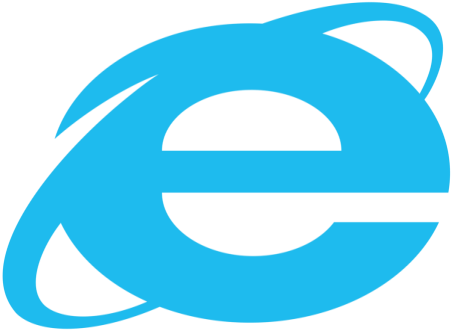 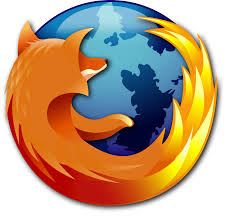 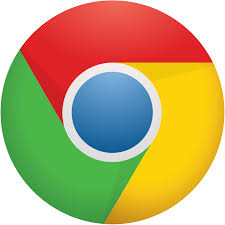 5.3 Coding Convention
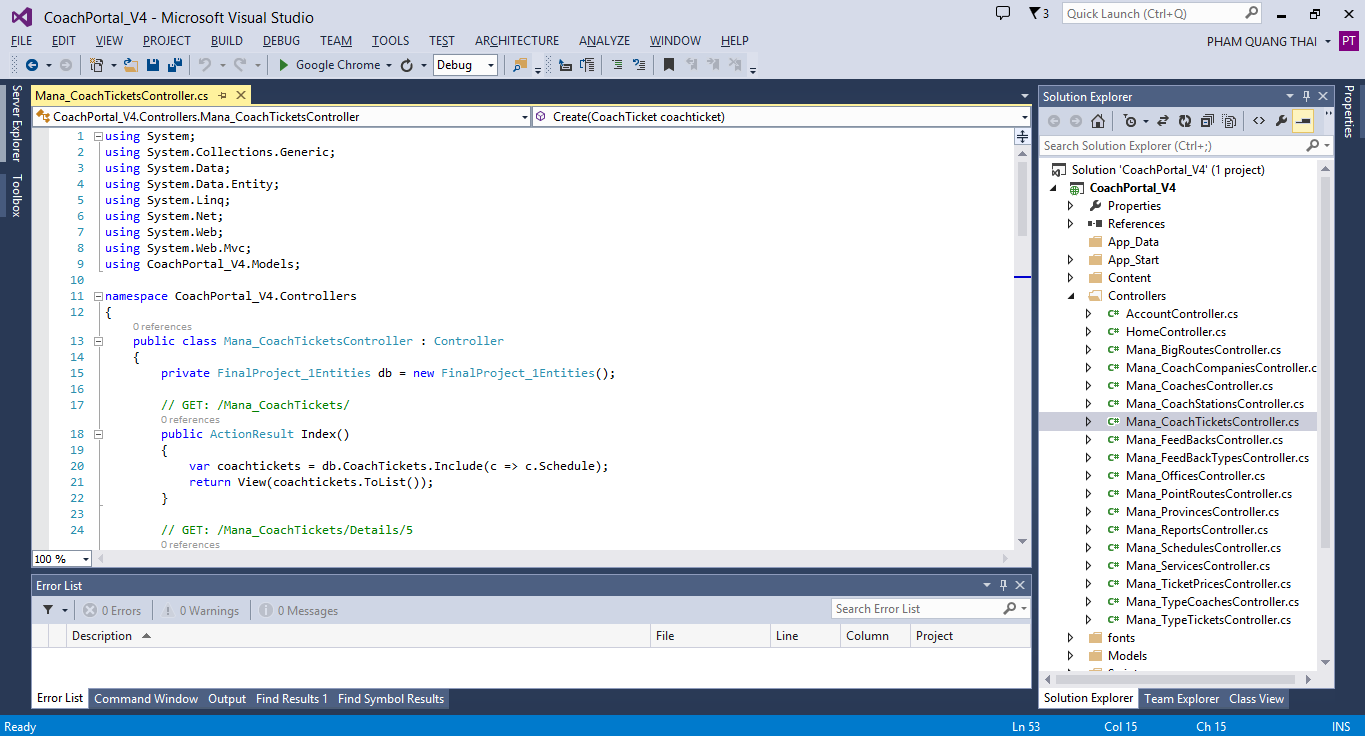 Contents
1
2
3
4
5
6
7
6.1 Test Process
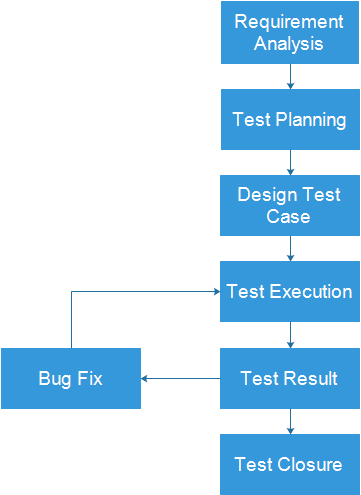 6.2 V – Model Test
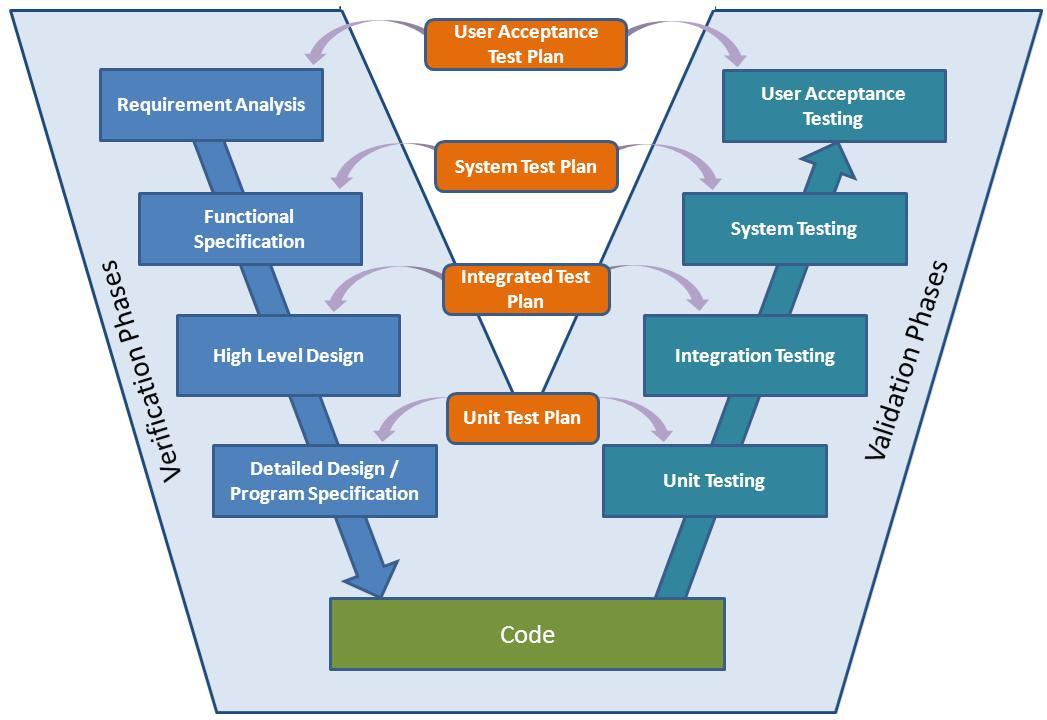 6.3 Test type
6.4 Testing tool & Environment
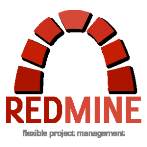 TOOLS
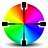 Color Pick
(http://vidsbee.com/ColorPick/)
Redmine(https://www.hostedredmine.com/)
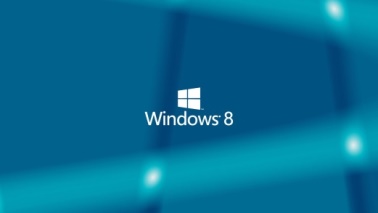 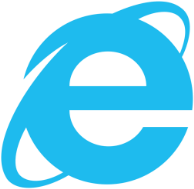 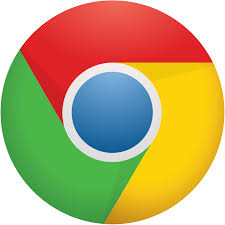 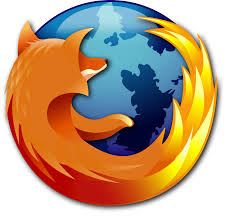 ENVIRONMENT
Firefox
Chrome
Internet Explore
Windows 8
6.5 Test case sample
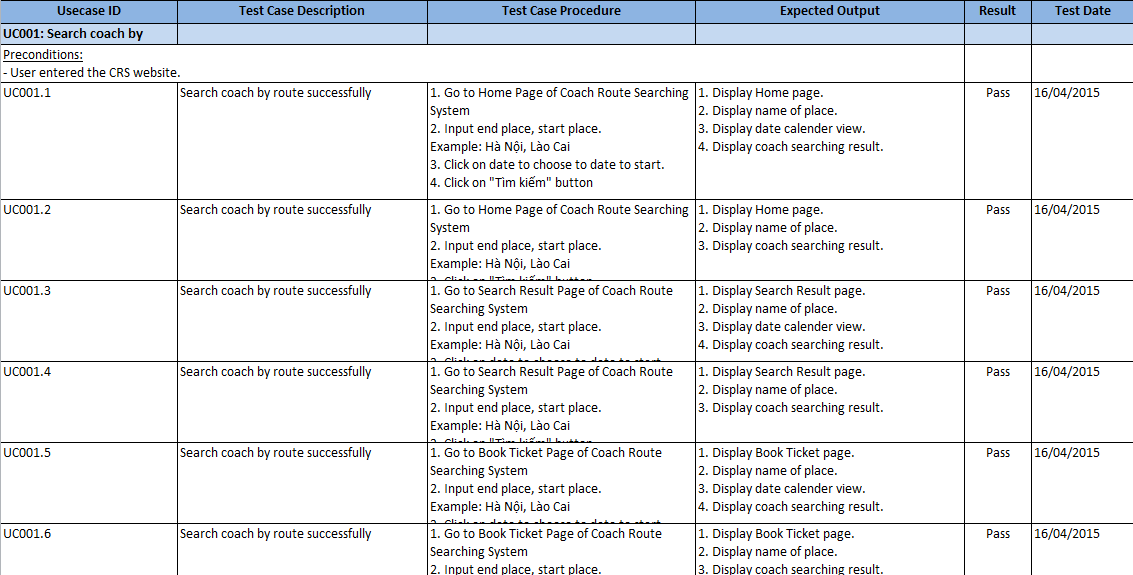 6.6 Test case result
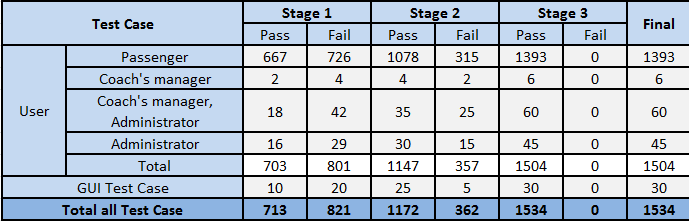 Lesson Learned
Working in group:
Communication
Resolve conflicts
New technologies:
Google Map API
ASP.NET MVC Framework
Html-css
JSON
AJAX
JavaScript
Management skills:
Organize
Negotiate
Planning
Making Decision
Contents
1
2
3
4
5
6
7
The End.
Thank you for your listening !
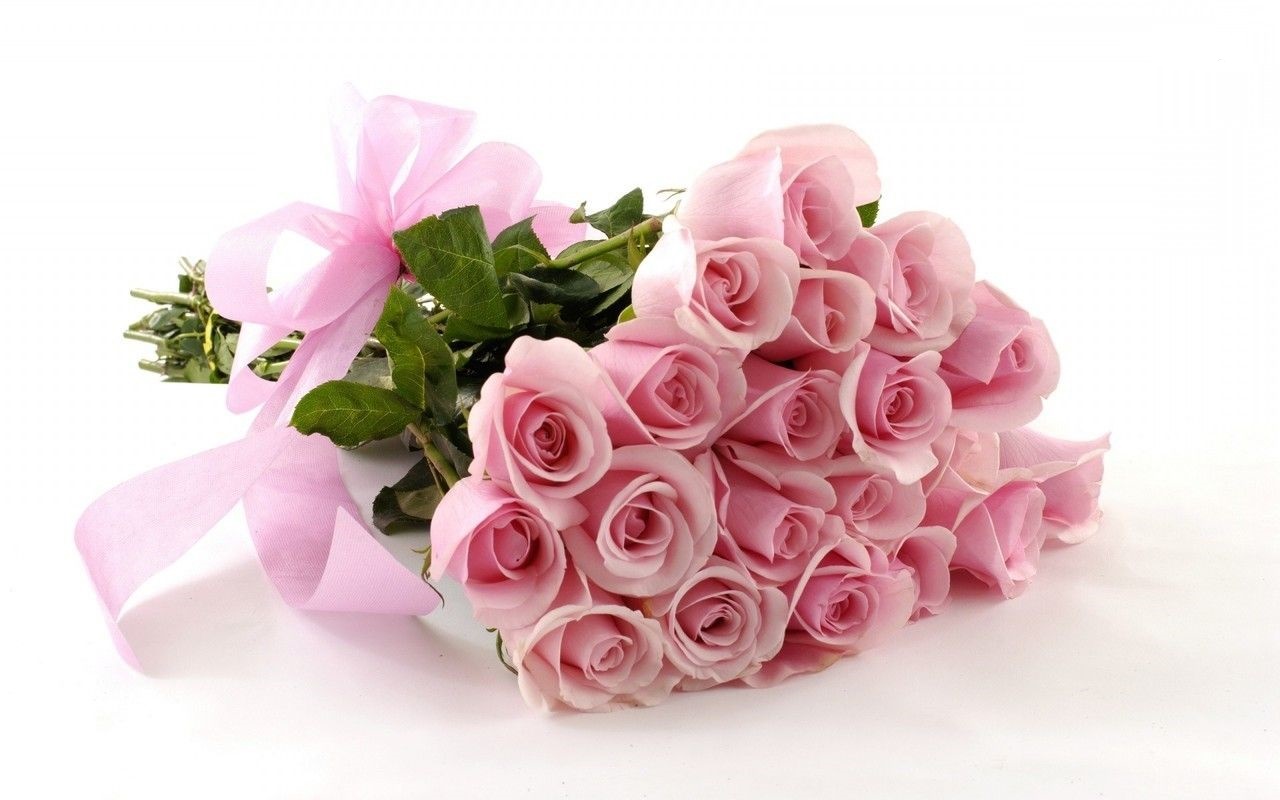